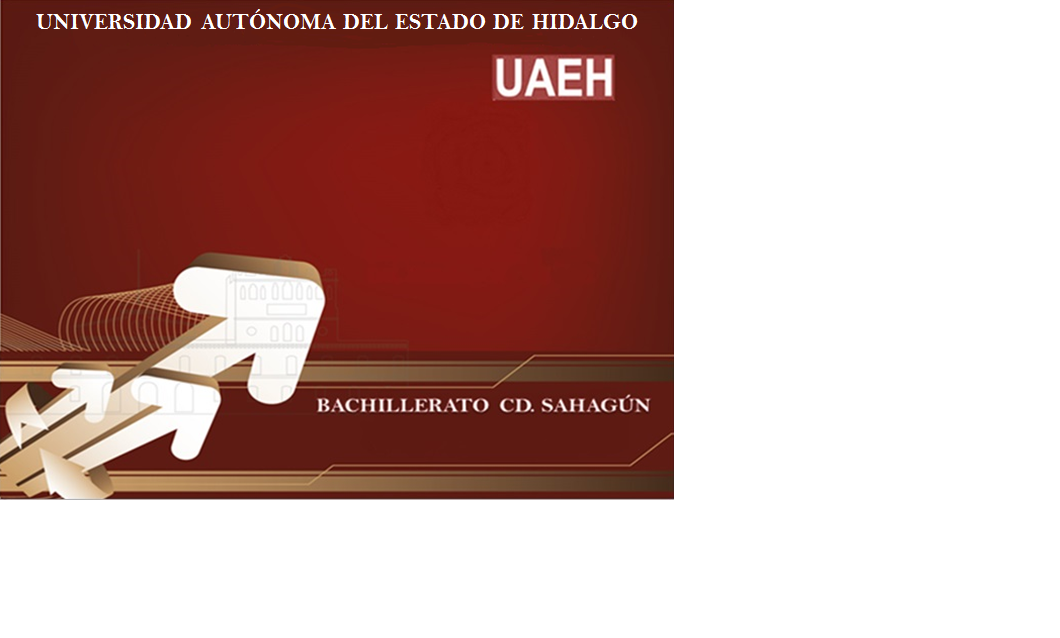 ÁREA ACADÉMICA: Español ITEMA: Lenguaje y tipos de LenguajePROFESOR: Adriana Contreras Basurto.PERIODO: Enero- Junio 17
COMPETENCIAS
Comunicación. Se expresa y se comunica.

Pensamiento crítico. Piensa crítica y reflexivamente.
OBJETIVO
Identificar  al lenguaje como un conjunto de signos, señales y símbolos que permiten al hombre comunicarse.
MAPA CONCEPTUAL
Lenguaje y tipos de lenguaje
Conjunto de signos, señales y símbolos que permiten al hombre comunicarse.
Kinésico: se caracteriza por emplear los movimientos corporales y los gestos; éste puede dar a conocer muchas de nuestras emociones a través de la expresión corporal. También se le llama mímico.
Verbal: Se encuentra en forma oral o escrita; y son los fonemas o las grafías que ordenados debidamente forman las palabras o signos lingüísticos visuales o auditivos. Por ejemplo: un discurso oratorio o una carta.
Icónico: Son signos y símbolos que representan una idea por sí mismos; tales como las señales de tránsito o de carretera, los íconos que están en un celular, el logo de un producto.
Proxémico: Se caracteriza por la cercanía que hay entre el emisor y el receptor, por los espacios entre las personas o por la manera en la que nos comportamos socialmente en los espacios (la que guardas con tu familia o amigos que con un extraño).
Táctil: Es el que se percibe a través del contacto de la piel o partes exteriores de los seres humanos. (contacto con algo caliente o frío, suave , rasposo,  pegajoso, etc.).
CONCEPTUAL MAP
P

Language and language types Set of signs, signs and symbols that allow man to communicate.
Kinetic: characterized by using body movements and gestures; It can make many of our emotions known through body language. Also called mimic.
Verbal: It is in oral or written form; And are the phonemes or spellings that properly form the words or visual or auditory linguistic signs. For example: an oratory speech or a letter.
Proxémico: It is characterized by the proximity between the sender and the receiver, the spaces between people or the way we behave socially in the spaces (the one you keep with your family or friends that with a stranger).
Iconic: They are signs and symbols that represent an idea by themselves; Such as traffic or road signs, icons on a cell phone, the logo of a product.
Tactile: It is the one that is perceived through the contact of the skin or external parts of the human beings. (Contact with something hot or cold, soft, scratchy, sticky, etc.).
keywords prayer , sentence, paragraph and text
Physical
PALABRAS CLAVE
Kinésico, icónico, verbal, proxémico, táctil.
Keywords: Kinesthetic, iconic, verbal, proxemic, tactile.
BIBLIOGRAFÍA
PAREDES Chavarría, Elia Acacia, Ejercicios Léxico-Ortográficos. Con actividades de estimulación cerebral. 2ª ed. Ed. Limusa, México,
     2010.
 
PAREDES Chavarría, Elia Acacia,  Método integrado de ejercicios de  lectura y redacción. 2ª ed. Ed. Limusa,  2010.
 
PAREDES Chavarría, Elia Acacia, Prontuario de lectura, lingüística,
     redacción, comunicación oral y nociones de literatura, 2ª ed. Ed.
     Limusa, 2010.